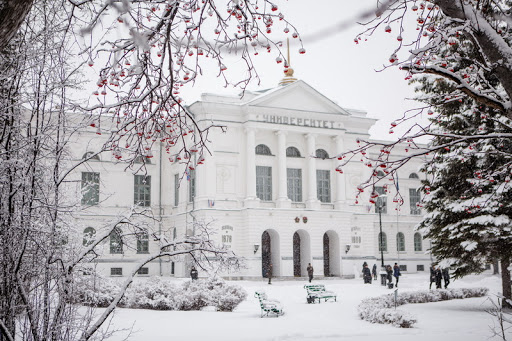 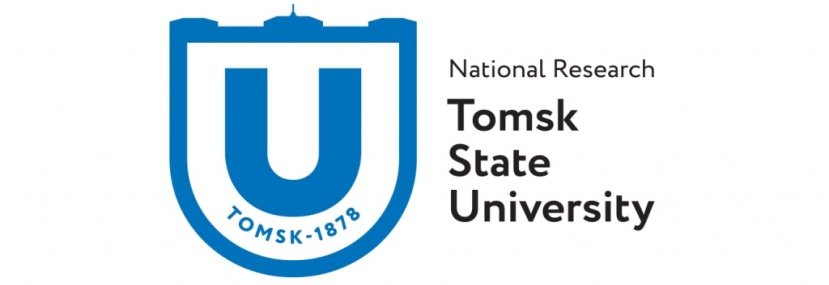 Формирование комплекта документов ОПОП: 
учебный план
Учебный план – часть комплекта учебно-методической документации по ОПОП/ООП, документ, который определяет перечень, трудоемкость, последовательность и распределение по периодам обучения дисциплин (модулей), практик, ГИА, других видов учебной деятельности и формы промежуточной аттестации обучающихся.
Учебный план разрабатывается для каждой ОПОП/ООП бакалавриата, специалитета и магистратуры 
на каждый год набора, реализуемой в НИ ТГУ в очной, очно-заочной и заочной формах обучения и утверждается на весь нормативный период обучения по ОПОП/ООП.
Учебный план разрабатывается в соответствии с действующим ФГОС ВО/ОС НИ ТГУ.
Учебный план разрабатывается с учетом направленности (профиля)/специализации образовательной программы.
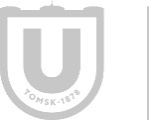 Порядок выполнения работ по разработке учебного плана
Направленность (профиль) программы
Специализация
Название ОПОП
Бакалавриат
Магистратура
Специалитет
Название ОПОП
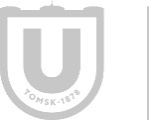 Порядок выполнения работ по разработке учебного плана
Разработка УП ОПОП/ООП начинается с анализа универсальных, общепрофессиональных и профессиональных компетенций и индикаторов их достижения, на основе которого определяется содержание и перечень дисциплин/модулей, практик, ГИА и других видов учебной деятельности обучающихся и их место в структуре УП.
Дисциплины (модули)
Практики
Государственная итоговая аттестация
Порядок выполнения работ по разработке с учебными планами описан в регламенте по работе с учебными планами и календарными учебными графиками ОПОП НИ ТГУ.
Учебные планы разрабатываются и составляются в программе-макете «АС Учебные Планы».
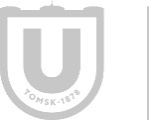 Порядок выполнения работ по разработке учебного плана
Титульный лист УП
Порядок выполнения работ по разработке учебного плана
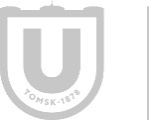 Порядок выполнения работ по разработке учебного плана
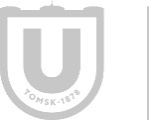 Сроки и трудоёмкость освоения ООП/ОПОП
240 ЗЕ
Бакалариат
Очная форма обучения – 4 года
Очно - заочная – 4 года 6 мес.
Заочная – 5 лет
300/330/360 ЗЕ
Специалитет 
Очная форма обучения – 5 лет/5 лет 6 мес./6 лет
Очно - заочная – 5 лет 6 мес./6 лет
Заочная – 6 лет
Заочная – 6 лет
120 ЗЕ
Магистратура
Очная форма обучения – 2 года
Очно - заочная – не более 2 года 3 мес.
Заочная – не более 2 года 6 мес.
Не более           60 ЗЕ в год
Сроки и трудоёмкость освоения ОПОП/ООП не должны противоречить требованиям ФГОС/ОС
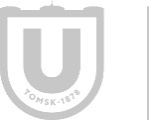 Порядок выполнения работ по разработке учебного плана
Титульный лист УП
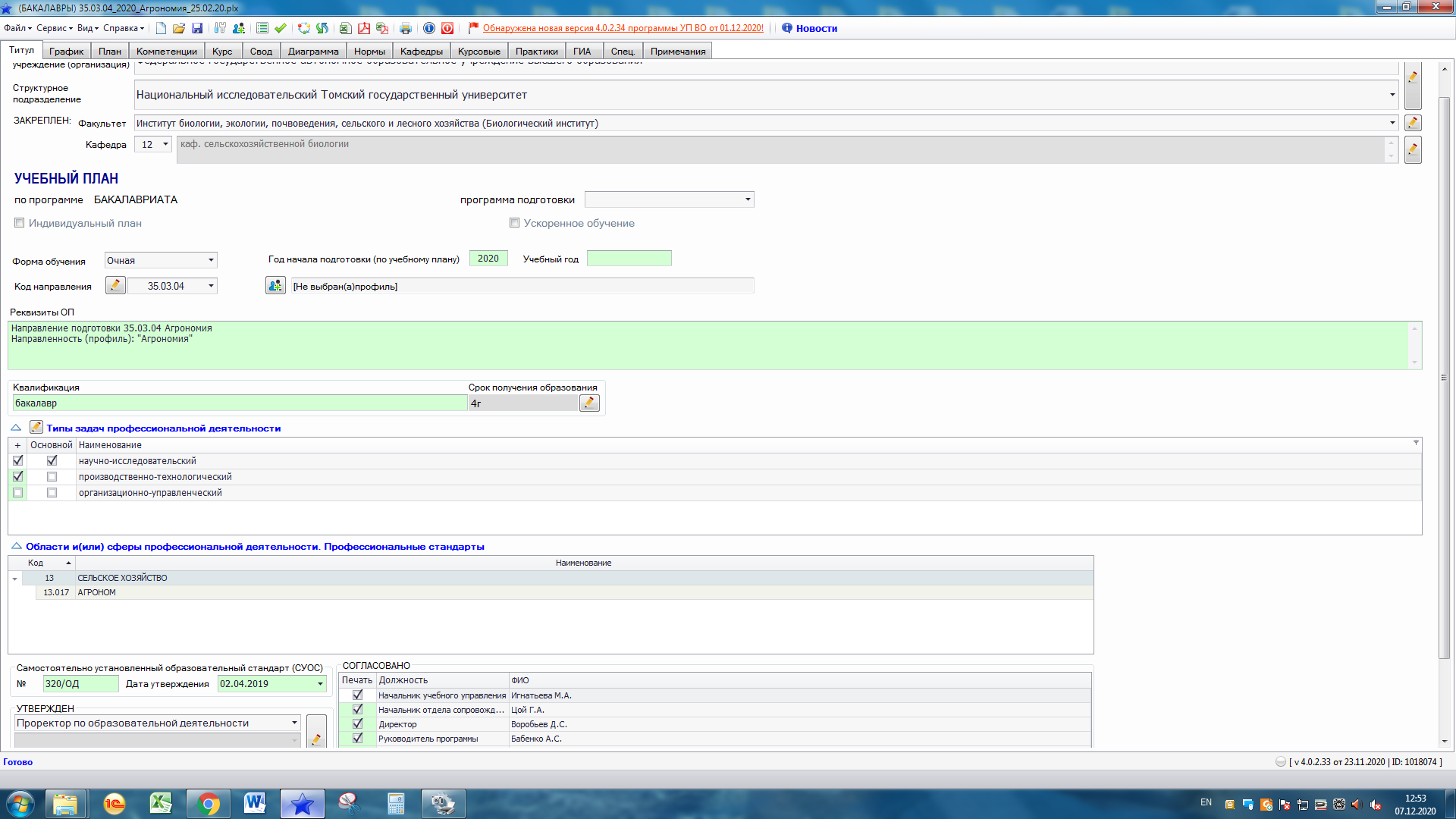 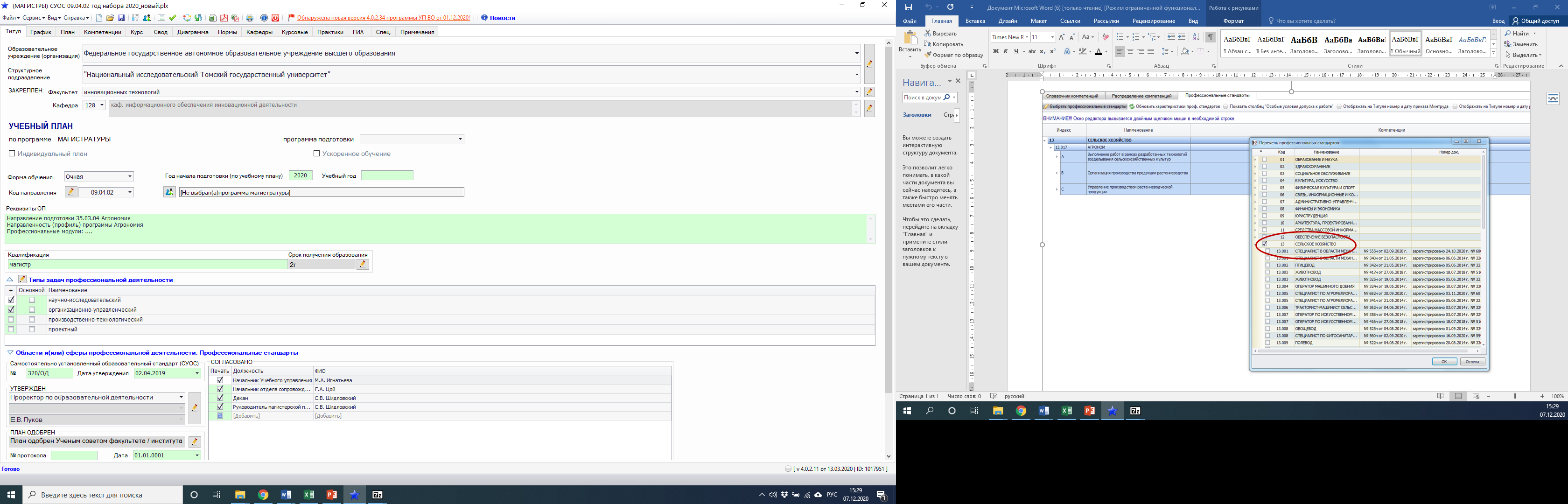 8
Компетенции
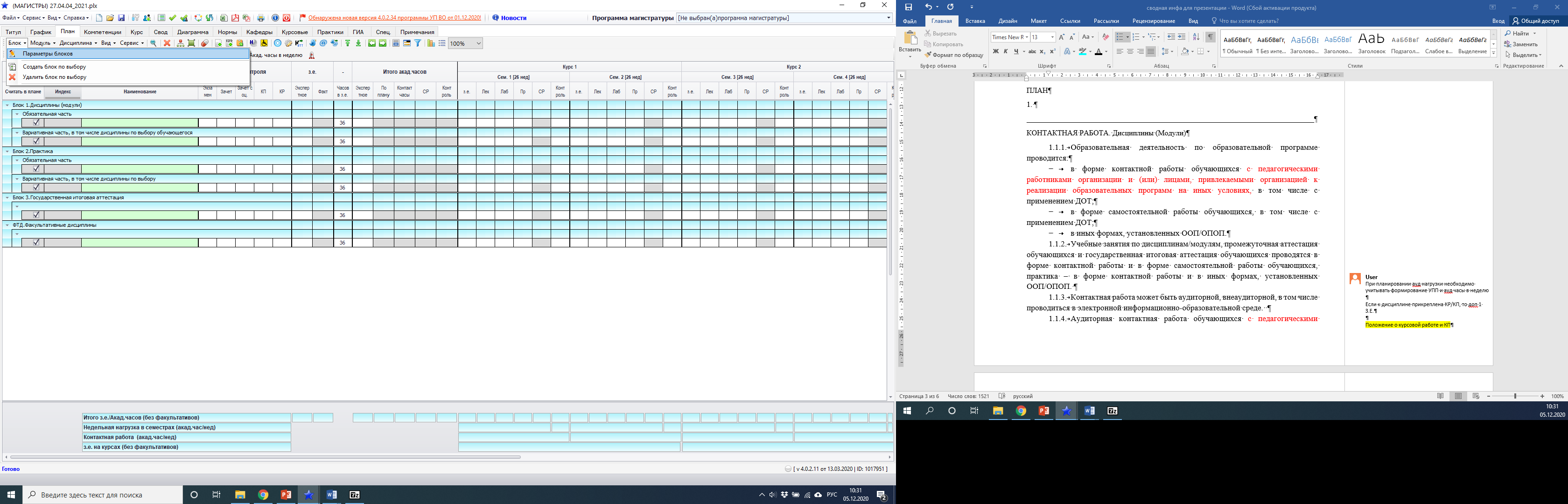 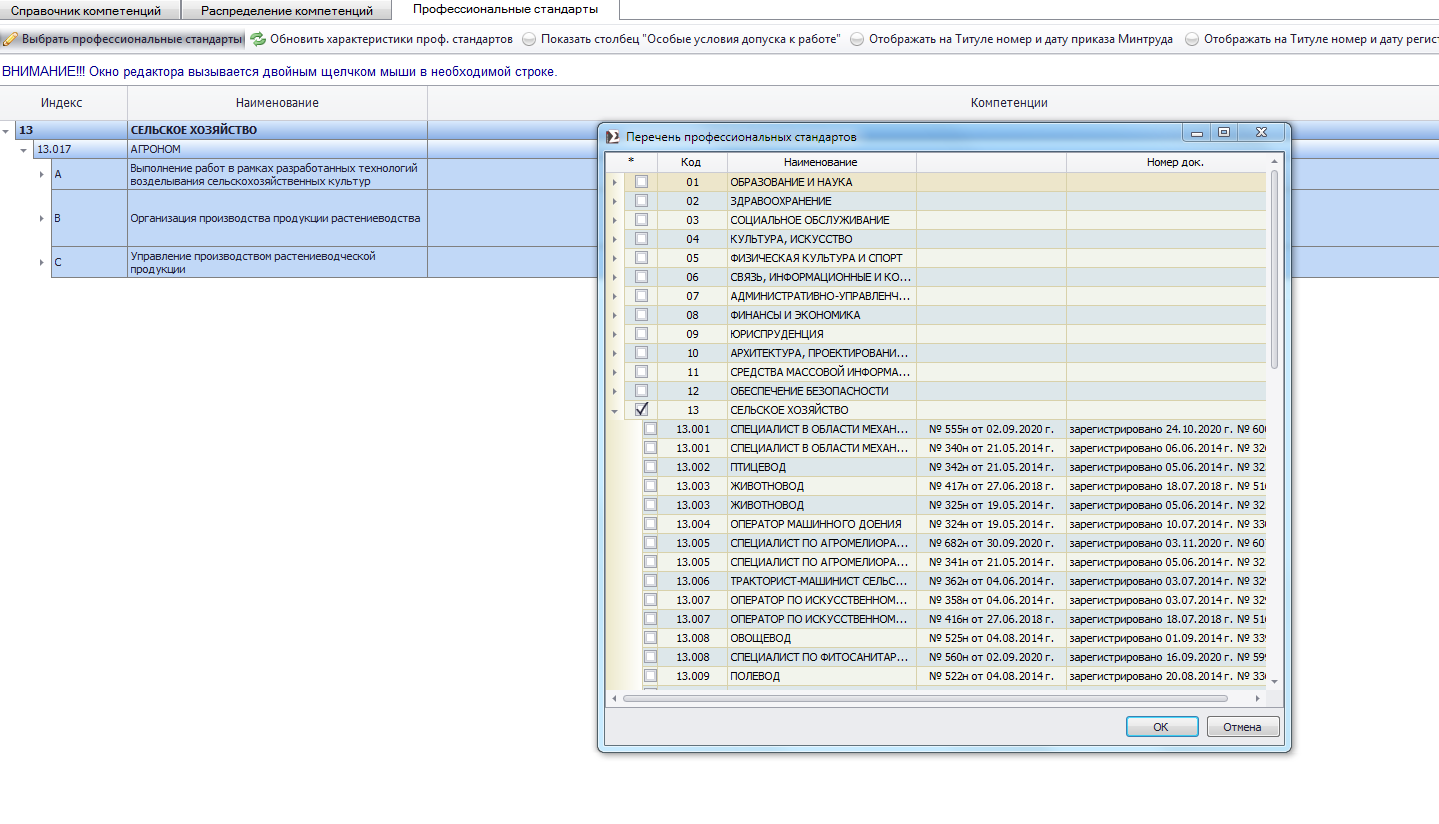 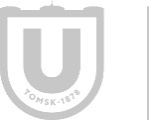 Порядок выполнения работ по разработке учебного плана
9
Компетенции
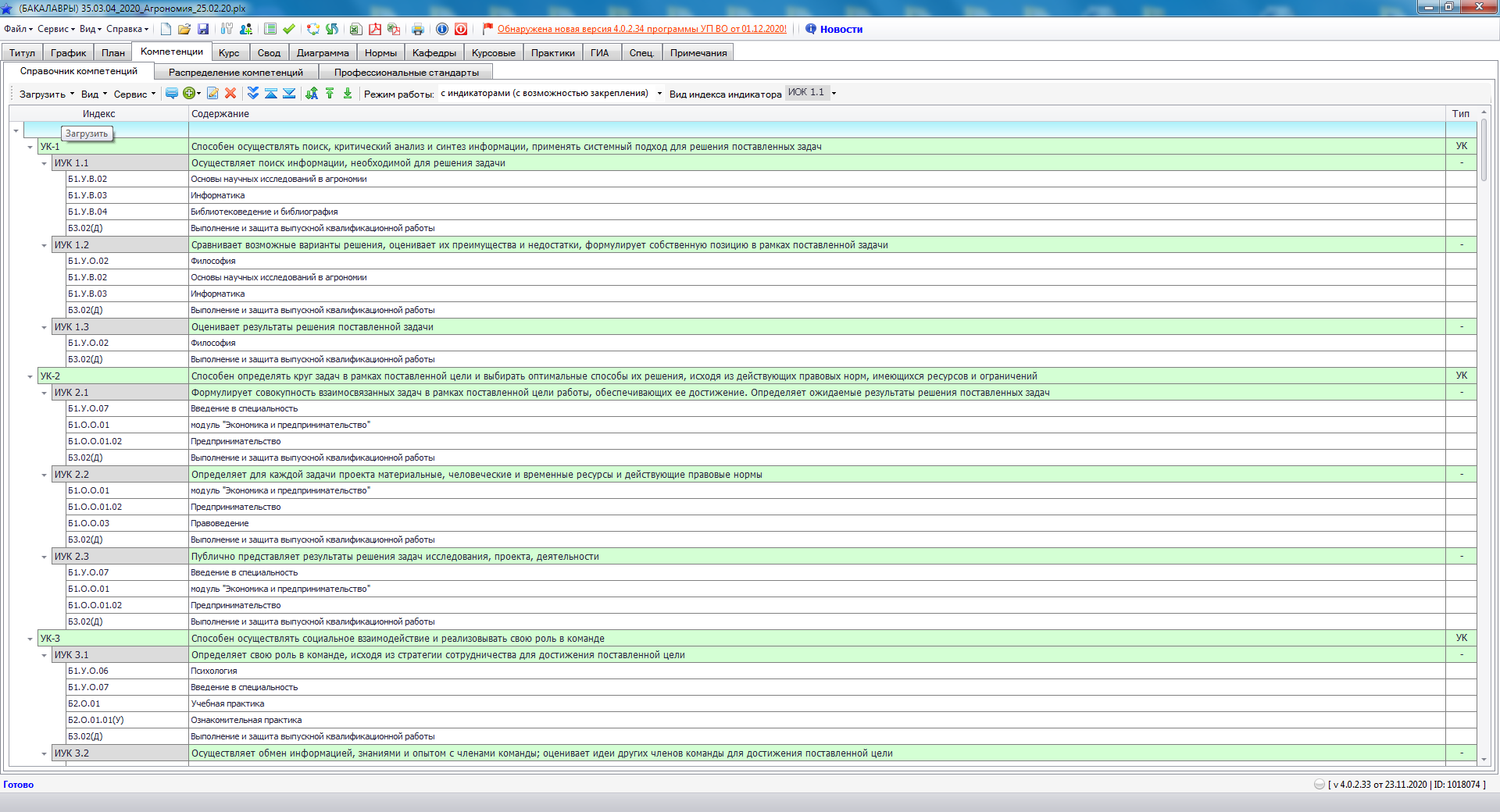 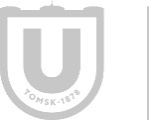 Порядок выполнения работ по разработке учебного плана
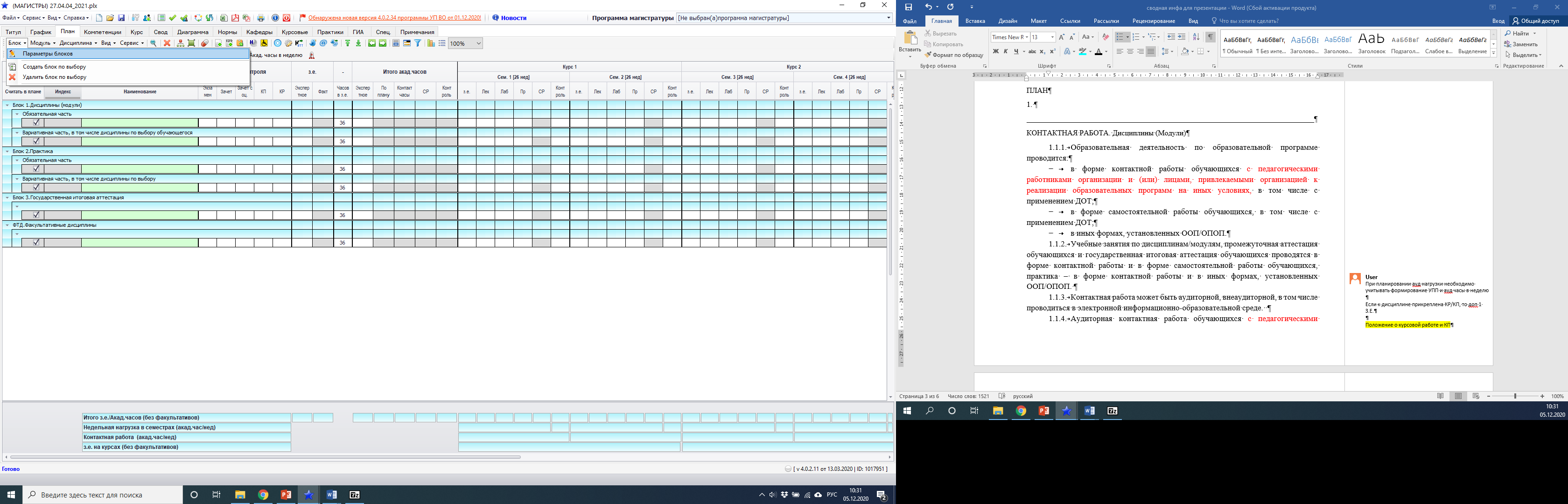 План. Параметры блоков
Блок 1. Дисциплины (модули)
Обязательная часть
Часть, формируемая участниками образовательных отношений

Блок 2. Практика 
Обязательная часть
Часть, формируемая участниками образовательных отношений(если предусмотрено в ОПОП)

Блок 3. Государственная итоговая аттестация

ФТД. Факультативные дисциплины
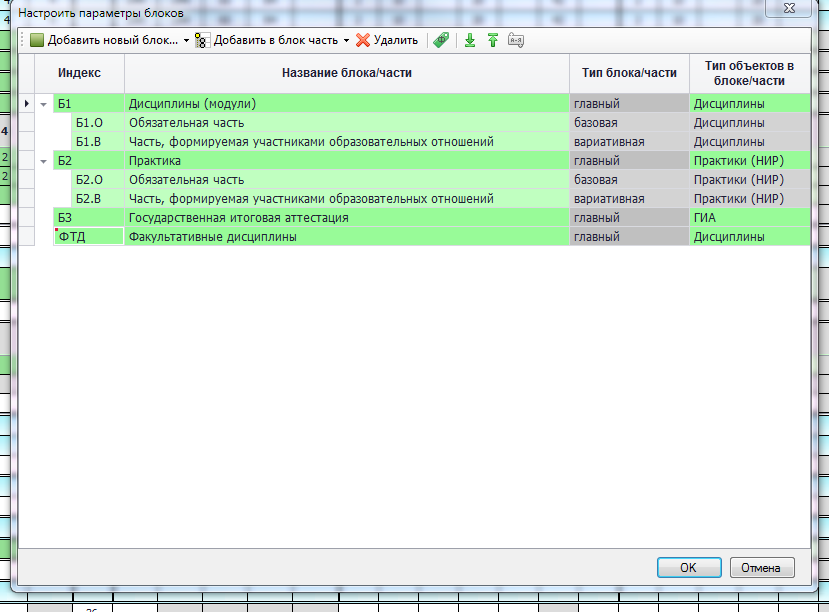 Структура учебного плана должна 
соответствовать ФГОС ВО/ОС НИ ТГУ
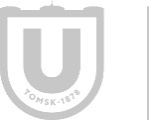 Порядок выполнения работ по разработке учебного плана
План. Объём блоков
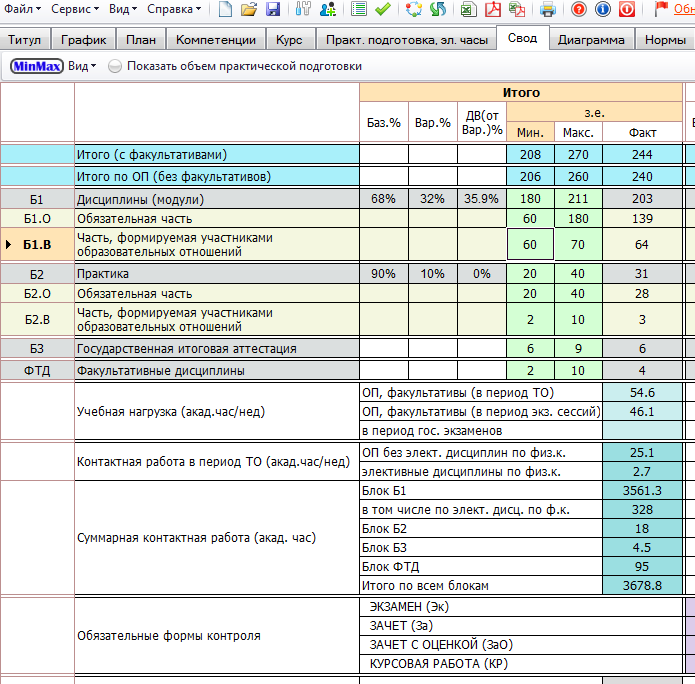 Блок 1. Дисциплины (модули)
Обязательная часть
Часть, формируемая участниками образовательных
 отношений
Блок 2. Практика 
Обязательная часть
Часть, формируемая участниками образовательных
отношений (если предусмотрено в ОПОП)
Блок 3. Государственная итоговая аттестация
ФТД. Факультативные дисциплины
Объём ОПОП/ООП должны строго 
соответствовать ФГОС ВО/ОС НИ ТГУ
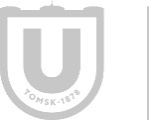 Порядок выполнения работ по разработке учебного плана
План
В соответствующих блоках указываются полные наименования учебных дисциплин/модулей (сокращения не допускаются), видов и типов практик, ГИА, их общая трудоемкость в зачетных единицах и академических часах, расстановка по семестрам / периодам обучения, формы промежуточной аттестации.

Наименование дисциплин/модулей, практик, ГИА ОПОП/ООП бакалавриата, специалитета, магистратуры, реализуемых на иностранном языке, указываются в УП ОПОП/ООП на русском и на иностранным языке. Наименования на разных языках разделяются символом «звездочка» (*) без пробелов

Например: Экономическая теория*Economic theory или Экономическая теория*经济理论

При объединении дисциплин возможно создание модулей, имеющих собственное название, являющихся самостоятельными дидактическими блоками. В структуре УП модули выделяются как отдельные учебные дисциплины с указанием распределения нагрузки, форм промежуточной аттестации и распределения по семестрам / периодам обучения.
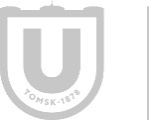 Порядок выполнения работ по разработке учебного плана
План. Формирование обязательной части Блока 1
ОПОП бакалавриата, специалитета

Дисциплины в соответствии с ФГОС ВО (п.2.2)/ ОС НИ ТГУ.

Дисциплины (модули) по физической культуре и спорту (2 ЗЕ).

Модуль «Экономика и предпринимательство» (не менее 5 ЗЕ).

«Образовательное ядро бакалавриата» (по усмотрению руководителя ОПОП).
ОПОП магистратуры

Общеуниверситетский модуль 
«Лидерство, командообразование и межкультурное взаимодействие» – не менее 9 ЗЕ, 
состоящий из разделов: 
«Лидерство и руководство командной работой» (3 ЗЕ), 
«Профессиональная коммуникация на иностранном языке» (3 ЗЕ),
«Межкультурное взаимодействие» (3 ЗЕ).
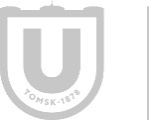 Порядок выполнения работ по разработке учебного плана
Дисциплины/модули части, формируемой участниками образовательных отношений УП
Элективные дисциплины по физической культуре и спорту (328 академ. часов)
План. Формирование вариативной части Блока 1
Элективными называются учебные дисциплины/модули, которые являются вариативной частью ОПОП/ООП и предлагаются обучающимся на выбор
Дисциплины/модули, относящиеся к части, формируемой участниками образовательных отношений ОПОП, обеспечивают формирование профессиональные компетенции, 
а так же могут дополнительно обеспечивать формирование универсальных и общепрофессиональных компетенций
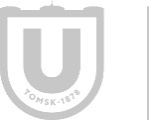 Порядок выполнения работ по разработке учебного плана
Учебные занятия 
по дисциплинам (модулям)

Промежуточная аттестация
Самостоятельная работа
Контактная работа
Внеаудиторная
Аудиторная
Контактная работа – работа обучающегося с педагогическими работниками организации и (или) лицами, привлекаемыми организацией к реализации образовательных программ на иных условиях, в том числе с применением ДОТ
План. Блок 1. Дисциплины (модули)
Недельная нагрузка, включающая все виды учебных занятий для всех форм обучения не должна превышать 
60 часов в период теоретического обучения и 
54 часа в период экзаменационной сессии
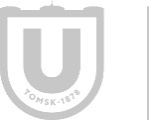 Порядок выполнения работ по разработке учебного плана
Аудиторная контактная работа
Контактная работа во время аттестации
Контактная работа во время экзаменационной сессии*
Практические занятия
Лабораторные работы
Семинары
Консультация перед экзаменом, зач.с оценкой (2 часа на группу)
Лекции
Сдача экзамена (2 ч. на группу + 0,3 ч.)                                         Сдача зач. с оц. (0,25 ч.)
План. Блок 1. Дисциплины (модули). 
Контактная работа
Аудиторная контактная работа – контактная работа обучающихся по освоению ОПОП/ООП, выполняемая в учебных помещениях НИ ТГУ при непосредственном участии преподавателя, в том числе с применением дистанционных образовательных технологий, 
согласно расписанию занятий и экзаменационной сессии
Лек
Сем
Пр
Лаб
КРатт
КРвс
* Для заочной форма обучения. Контактная работа во время экзаменационной сессии включат: консультации перед экзаменом, сдачу экзамена/зач. с оц./зачета
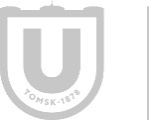 Порядок выполнения работ по разработке учебного плана
Консультации по дисциплине         (5% от аудиторной нагрузки)
Консультации по выполнению курсовой работы/ курсового проекта  (4 часа в семестр)
Защита курсовой работы/ курсового проекта  (0,25 часа)
Контактная работа до экз. сессии*
Контактная работа во время теоретического обучения
Сдача зачета/ зач. с оц. (0,25 ч.)
Внеаудиторная контактная работа
План. Блок 1. Дисциплины (модули). 
Контактная работа
КРто
КРдс
Внеаудиторная контактная работа преподавателя с обучающимся – это работа по освоению ОПОП/ООП 
вне расписания аудиторных занятий
* Для заочной форма обучения. Контактная работа до экзаменационной сессии включат: групповые и/или индивидуальные консультации обучающихся, проводимые до экзаменационной сессии.
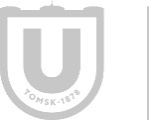 Порядок выполнения работ по разработке учебного плана
План. Блок 1. Дисциплины (модули). 
Контактная работа
Программы бакалавриата:
- по очной форме обучения – не более 60 процентов; 
- по очно-заочной форме обучения – не более 30 процентов; 
- по заочной форме обучения – не более 20 процентов.
Программы специалитета:
- по очной форме обучения – не более 60 процентов; 
- по очно-заочной форме обучения – не более 30 процентов; 
- по заочной форме обучения – не более 20 процентов.
Программы магистратуры: 
- по очной форме обучения – не более 35 процентов; 
- по очно-заочной форме обучения – не более 25 процентов; 
- по заочной форме обучения – не более 15 процентов.
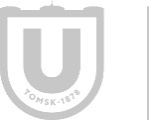 Порядок выполнения работ по разработке учебного плана
Аудиторная контактная работа
План. Блок 1. Дисциплины (модули). 
Контактная работа
Не более 16 часов в неделю*
Очно-заочная 
форма обучения
Не более 200 часов в год*
Заочная форма 
обучения
Очная форма
обучения
для направлений подготовки магистратуры – не более 20 ч. в неделю*
для направлений подготовки бакалавриата – не более 36 ч. в неделю*
для направлений подготовки специалитета – не более 38 ч. в неделю*
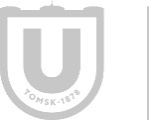 Порядок выполнения работ по разработке учебного плана
*без учета занятий по факультативным дисциплинам и 
элективным дисциплинам по физической культуре и спорту
План. Блок 1. Дисциплины (модули).
Контроль
На курсовую работу / курсовой проект при необходимости планируется контроль (0,25 часа на защиту, проводимую во время промежуточной аттестации)
Максимальное количество экзаменов в учебном году – 10, зачетов – 15. 
В указанное количество зачетов не входят зачеты по элективным дисциплинам физической культуре и спорту
На экзамен /зачет с оценкой планируется 9/18/27/36 ч.* на контроль для очной и очно-заочной форм обучения, в которые входит контактная работа в период промежуточной аттестации
(2 часа на консультацию перед экзаменом, 2 часа на проведение экзамена на группу и 0,3 / 0,25 часа на сдачу аттестационного испытания)
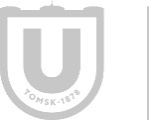 Порядок выполнения работ по разработке учебного плана
* Для заочной форма обучения – 9 часов
План. Блок 1. Дисциплины (модули)
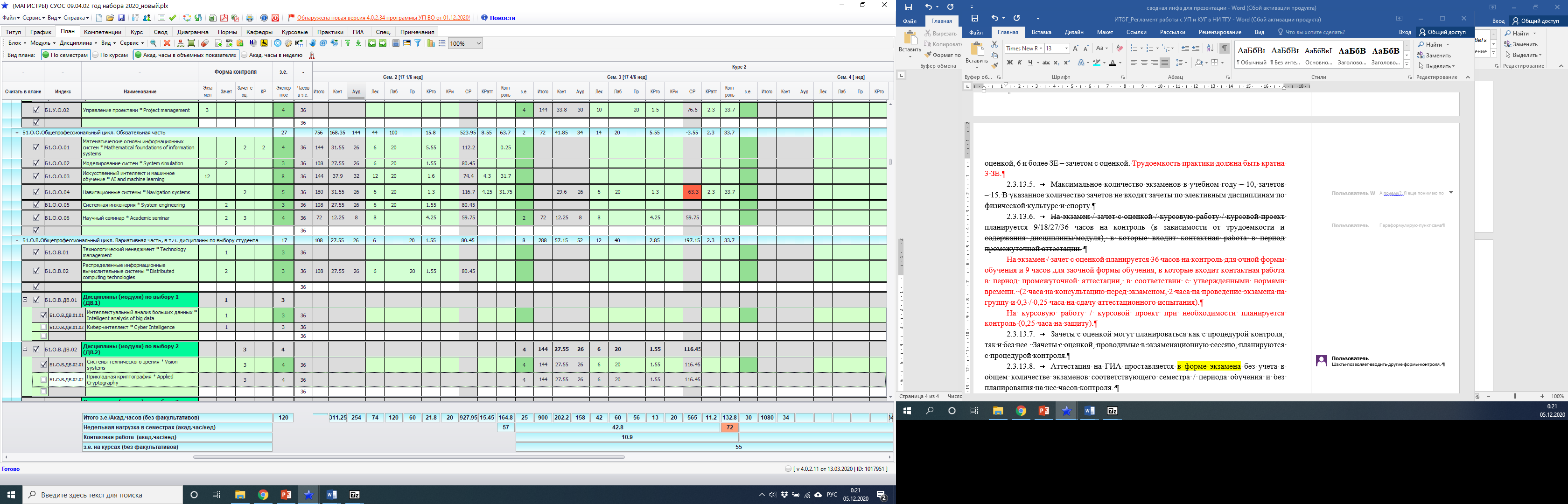 1,3+4+0,25
1,3+0,25
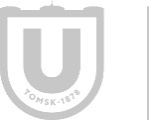 Порядок выполнения работ по разработке учебного плана
Учебная практика
Производственная практика
Производственная практика
Часть, формируемая участниками образовательных отношений
План. Формирование Блока 2. Практика
Все ПК, ОПК
УК – при необходимости
Практика по получению первичных проф. умений и навыков ….
Ознакомительная
Технологическая
Эксплуатационная
Научно-исследовательская
…..
ОС
Технологическая
Эксплуатационная
Научно-исследовательская
Педагогическая
…..
ОС
Дополнительные 
типы практик
Дополнительные 
типы практик
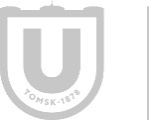 Порядок выполнения работ по разработке учебного плана
План. Формирование Блока 2. Практика
Общая трудоемкость Блока 2. Практика должна соответствовать объему, установленному ФГОС ВО/ОС НИ ТГУ
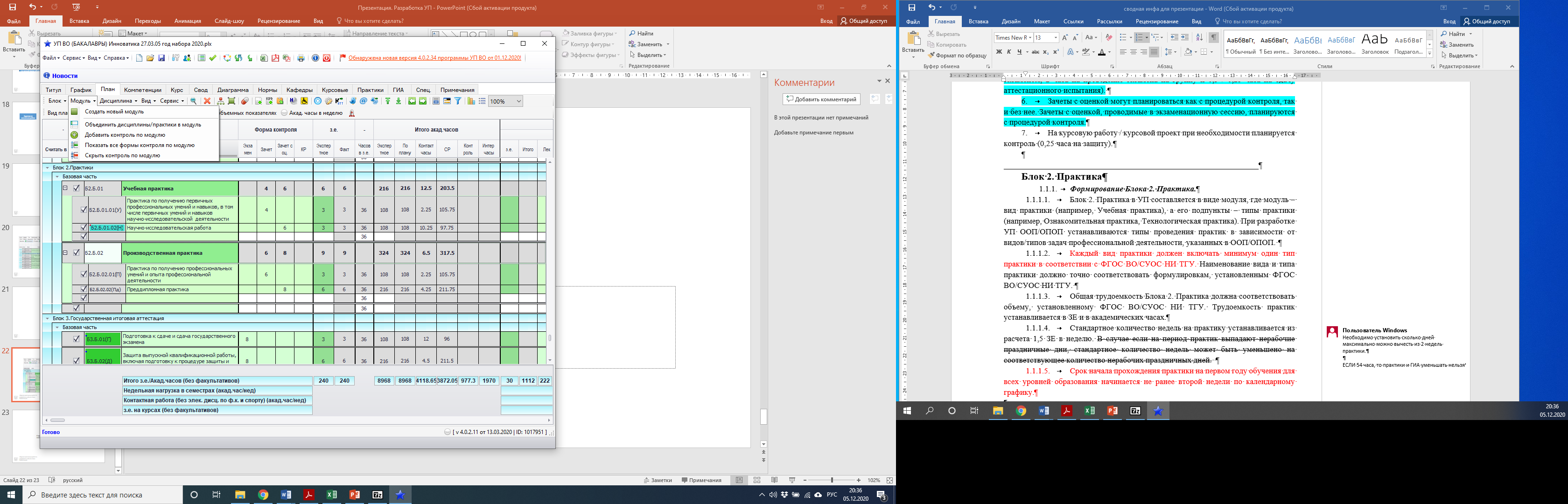 Стандартное количество недель на практику устанавливается из расчета 
1,5 ЗЕ в неделю
вид
тип
тип
вид
тип
тип
Трудоемкость практики должна быть кратна 3 ЗЕ
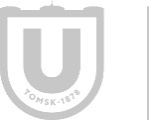 Порядок выполнения работ по разработке учебного плана
Организационное собрание    (2 ч.)
Защита отчета по практике    (0,25 ч.)
Консультации
Контактная работа
Самостоятельная работа
План. Блок 2. Практика
КРи
Недельная нагрузка в период практики - 54 часа*
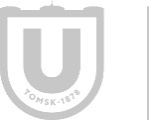 Порядок выполнения работ по разработке учебного плана
* За исключением рассредоточенной практики
План. Формирование Блока 3. ГИА
Объём ГИА устанавливается в соответствии с ФГОС ВО/ОС НИ ТГУ
Все УК, ОПК, ПК
Недельная нагрузка в период ГИА - 54 часа
Стандартное количество недель на ГИА - 1,5 ЗЕ в неделю
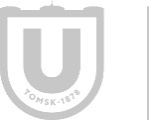 Порядок выполнения работ по разработке учебного плана
* Названия аттестационных испытаний должны соответствовать ФГОС ВО/ ОС НИ ТГУ
Защита ВКР (0,5 ч.)
Консультации для выполнения ВРК
Сдача ГЭ (0,5 ч.)
Консультация перед ГЭ              (4 ч. на группу)
Самостоятельная работа
Контактная работа
План. Формирование Блока 3. ГИА
КРи
Предзащита ВКР
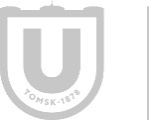 Порядок выполнения работ по разработке учебного плана
План. Формирование Блока 3. ГИА
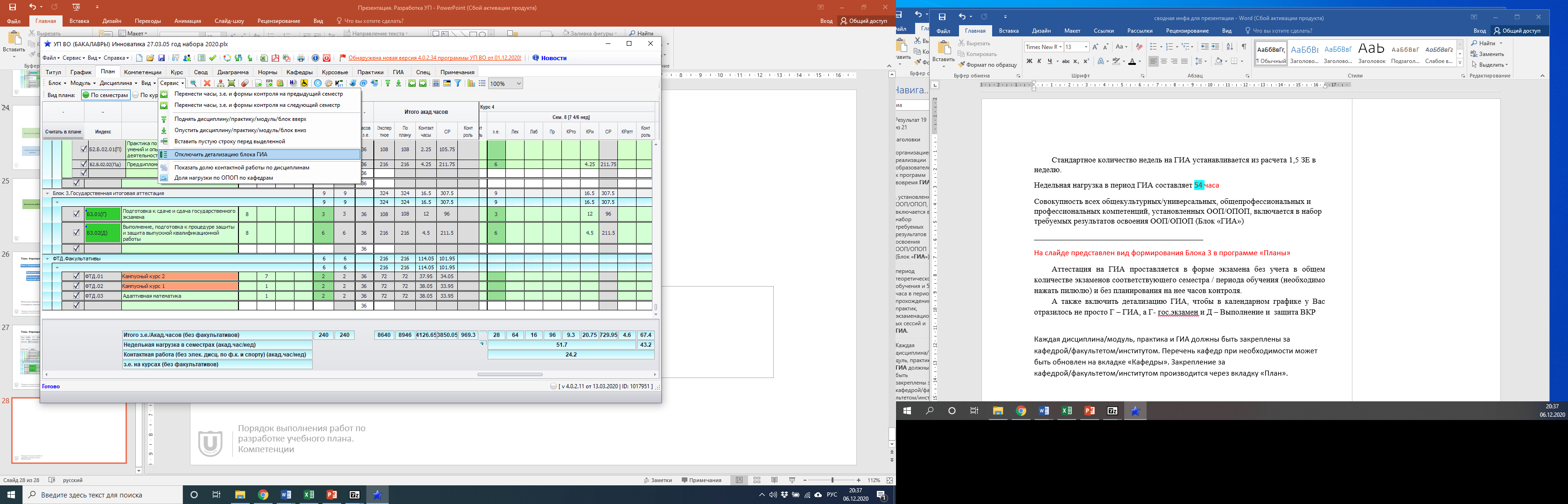 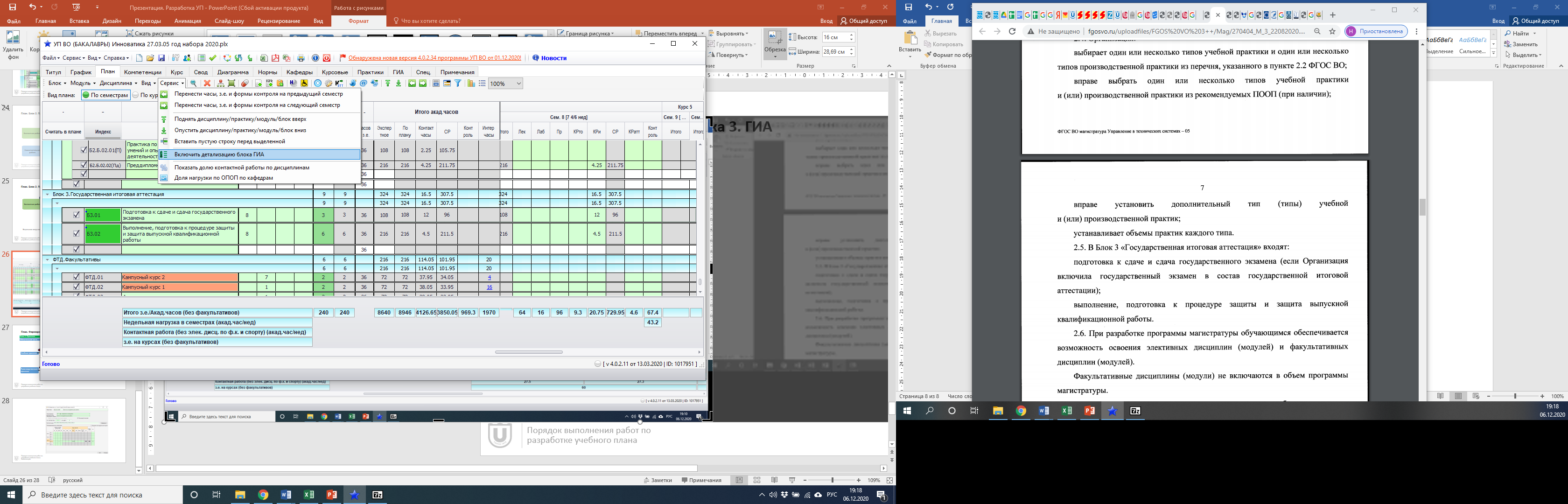 4,5
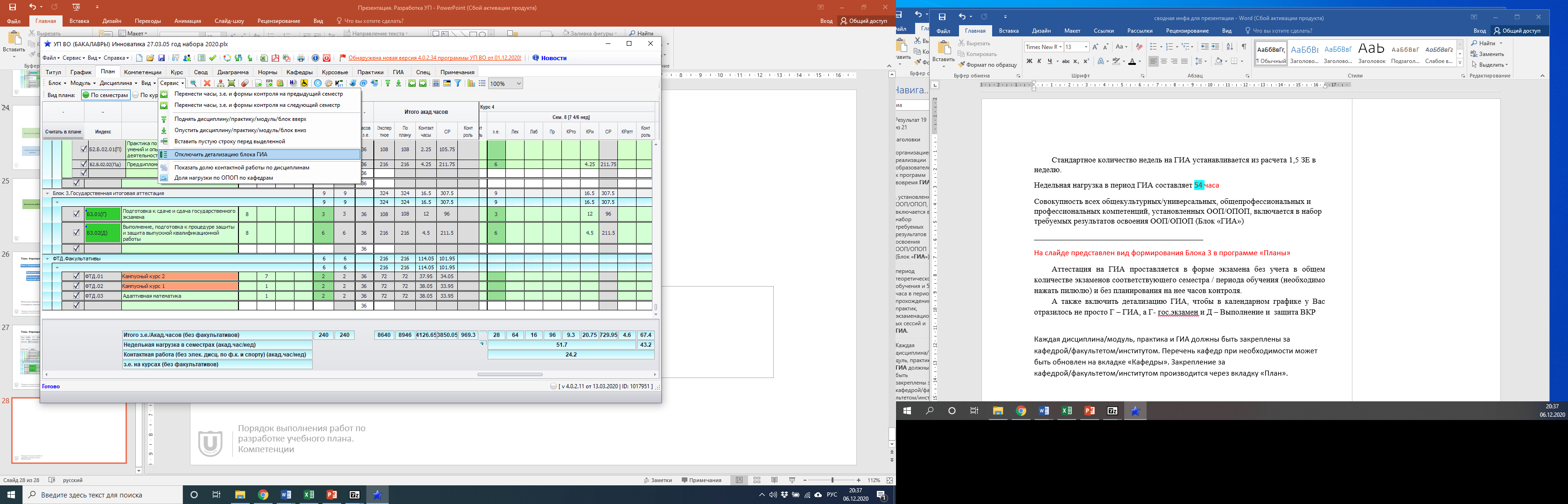 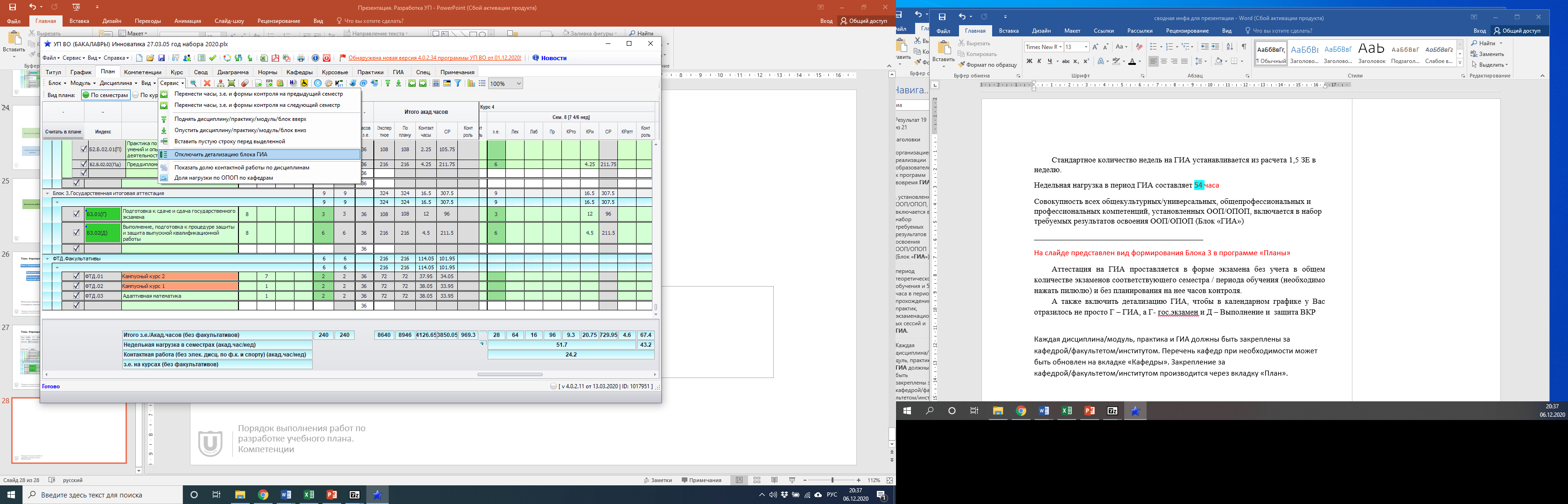 12
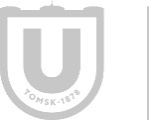 Порядок выполнения работ по разработке учебного плана
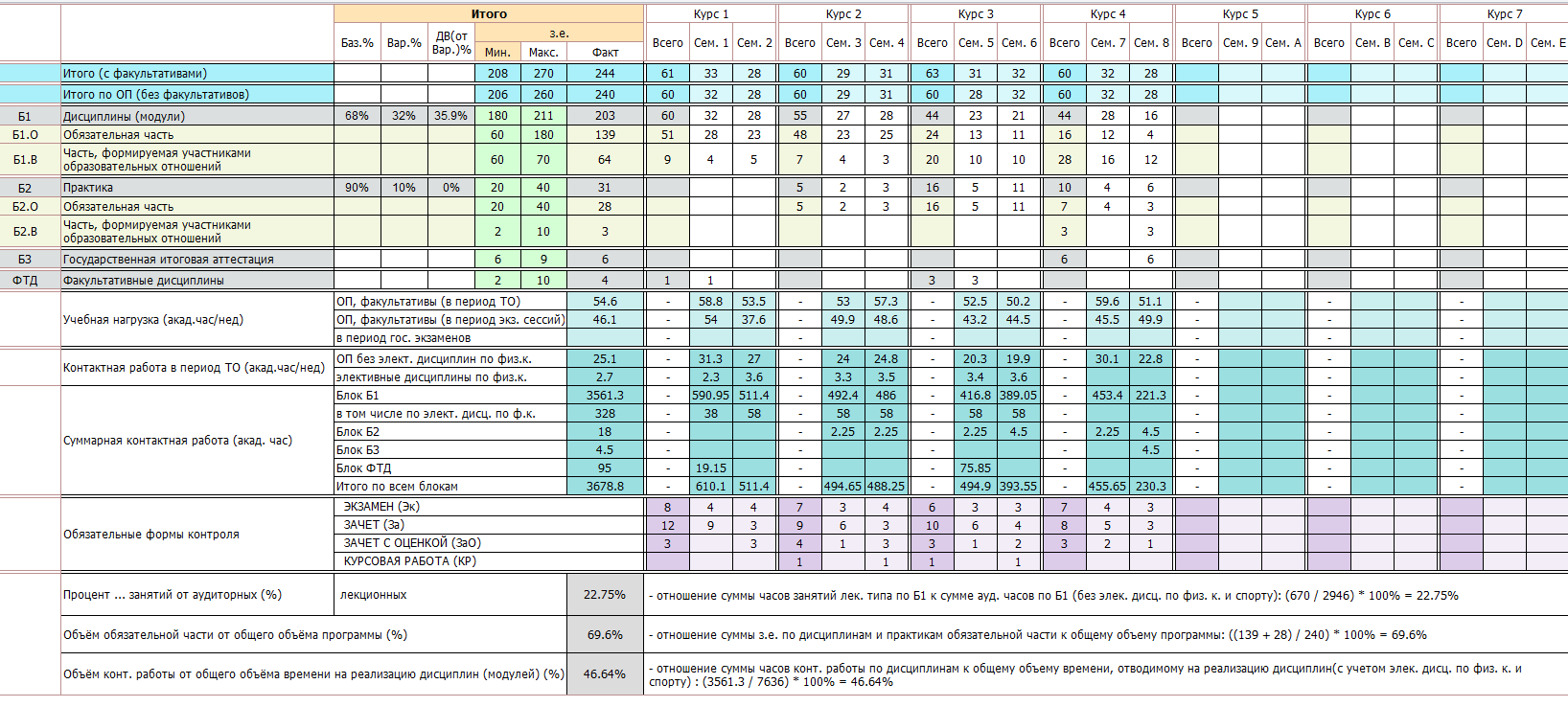 План. Свод
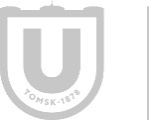 Порядок выполнения работ по разработке учебного плана